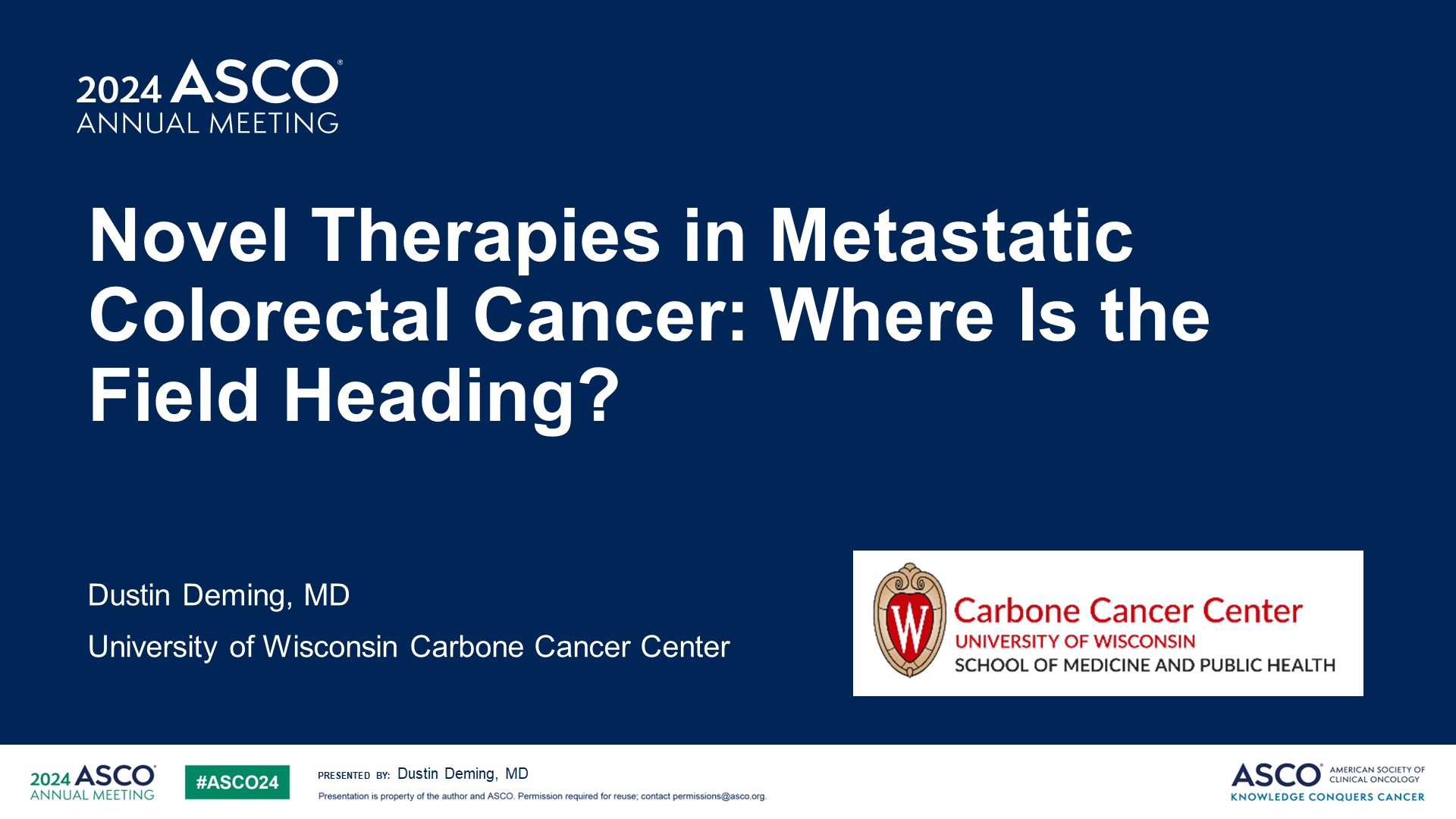 Novel Therapies in Metastatic Colorectal Cancer: Where Is the Field Heading?
Content of this presentation is the property of the author, licensed by ASCO. Permission required for reuse.
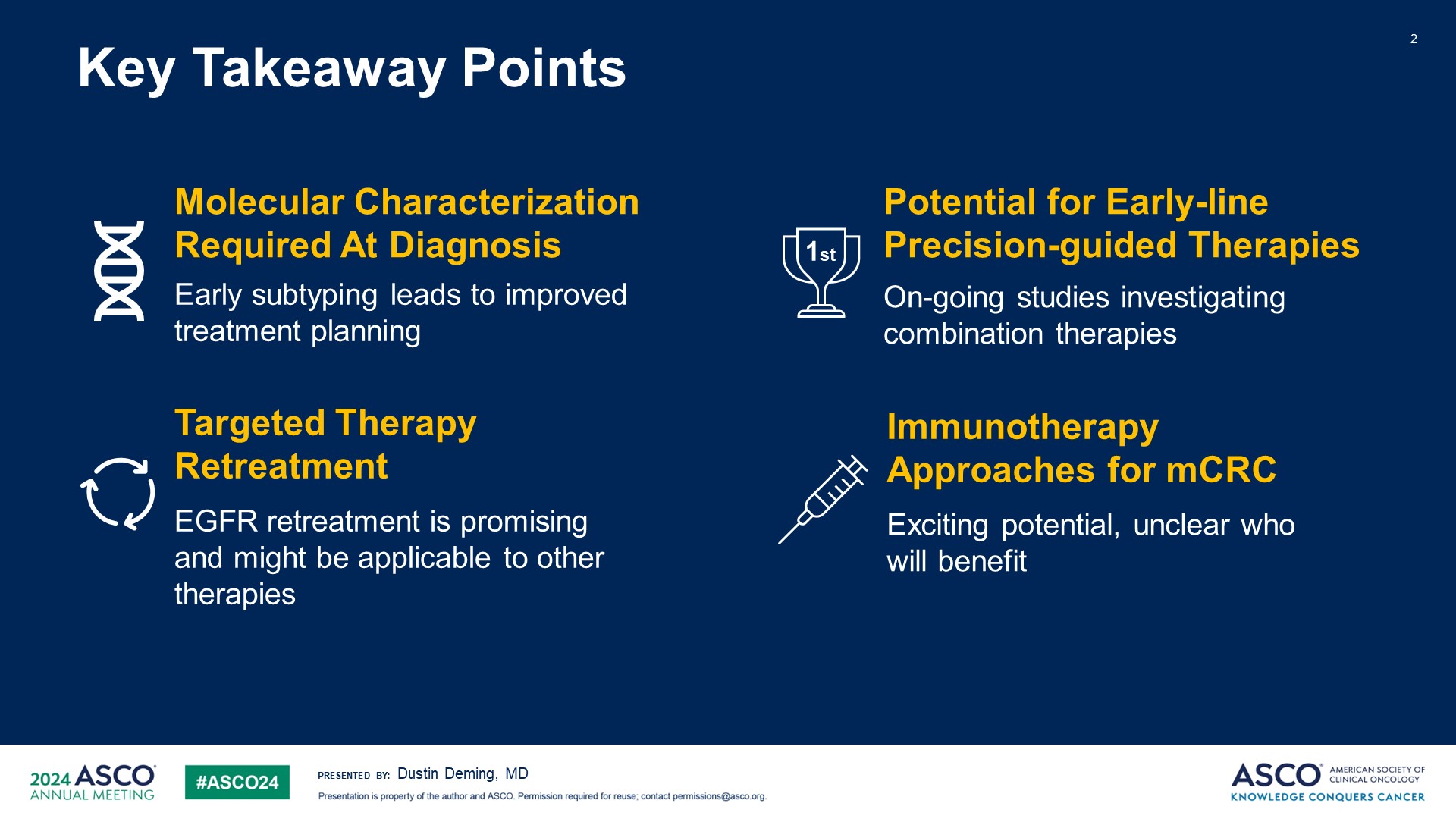 Key Takeaway Points
Content of this presentation is the property of the author, licensed by ASCO. Permission required for reuse.
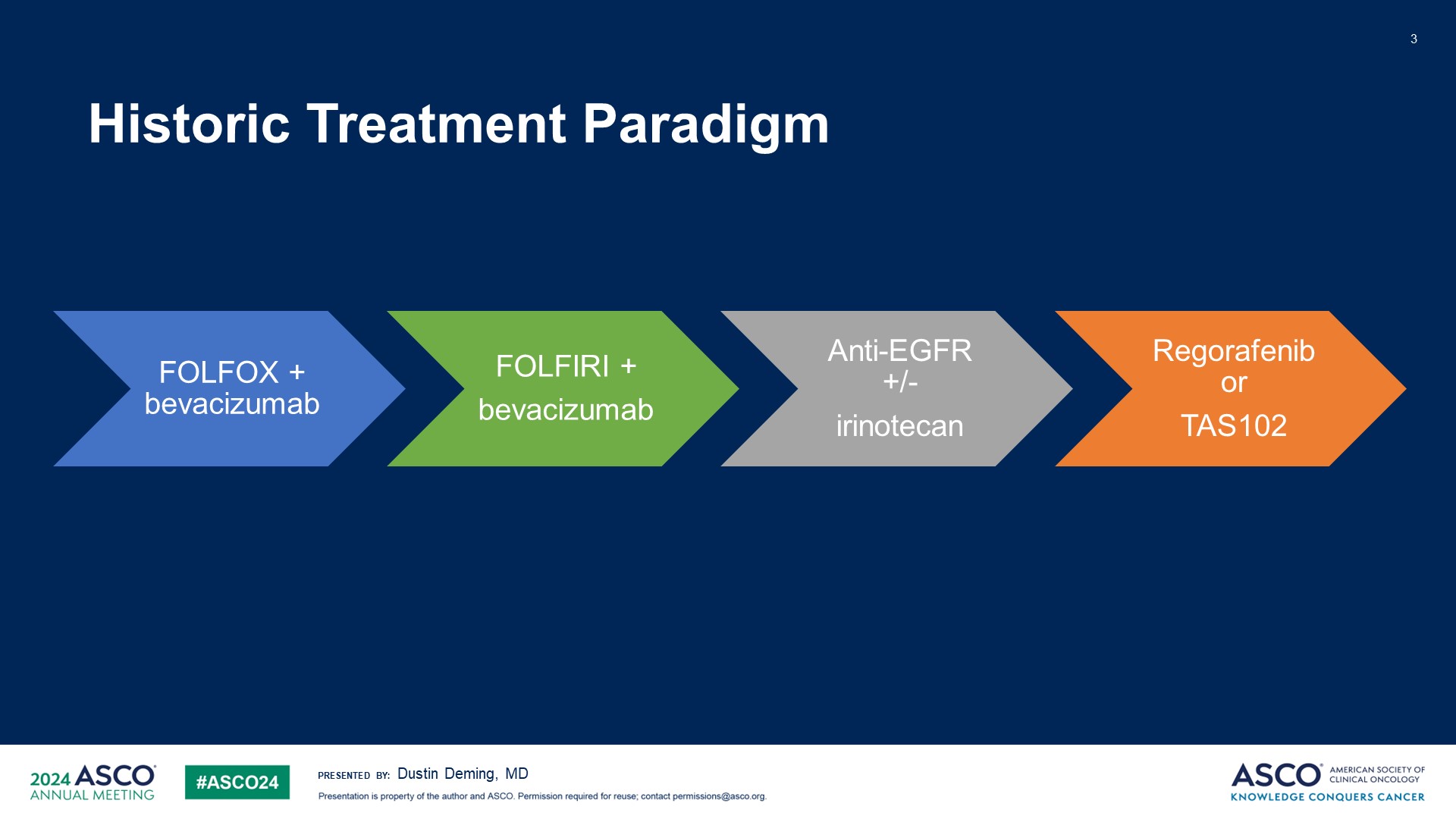 Historic Treatment Paradigm
Content of this presentation is the property of the author, licensed by ASCO. Permission required for reuse.
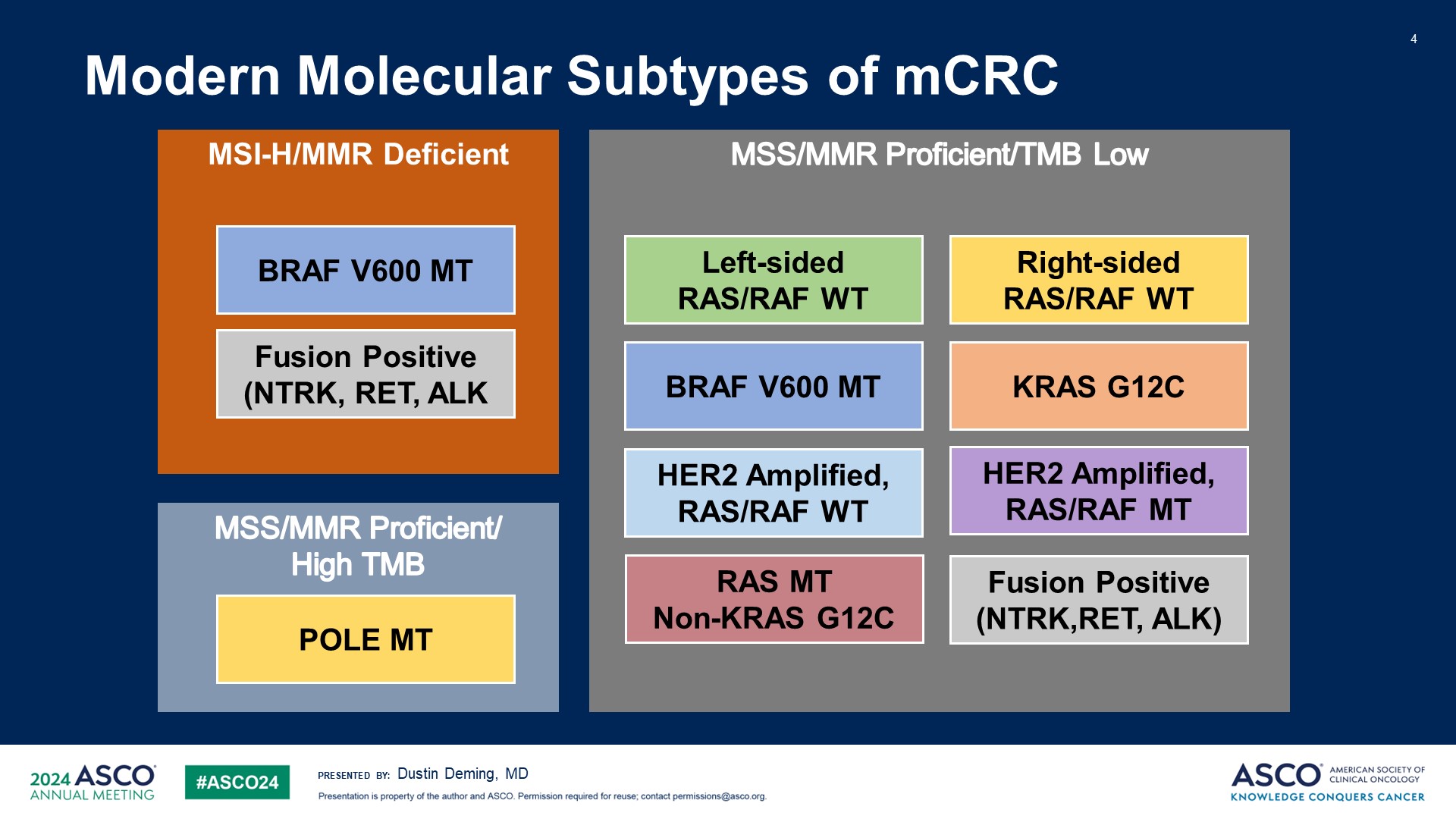 Modern Molecular Subtypes of mCRC
Content of this presentation is the property of the author, licensed by ASCO. Permission required for reuse.
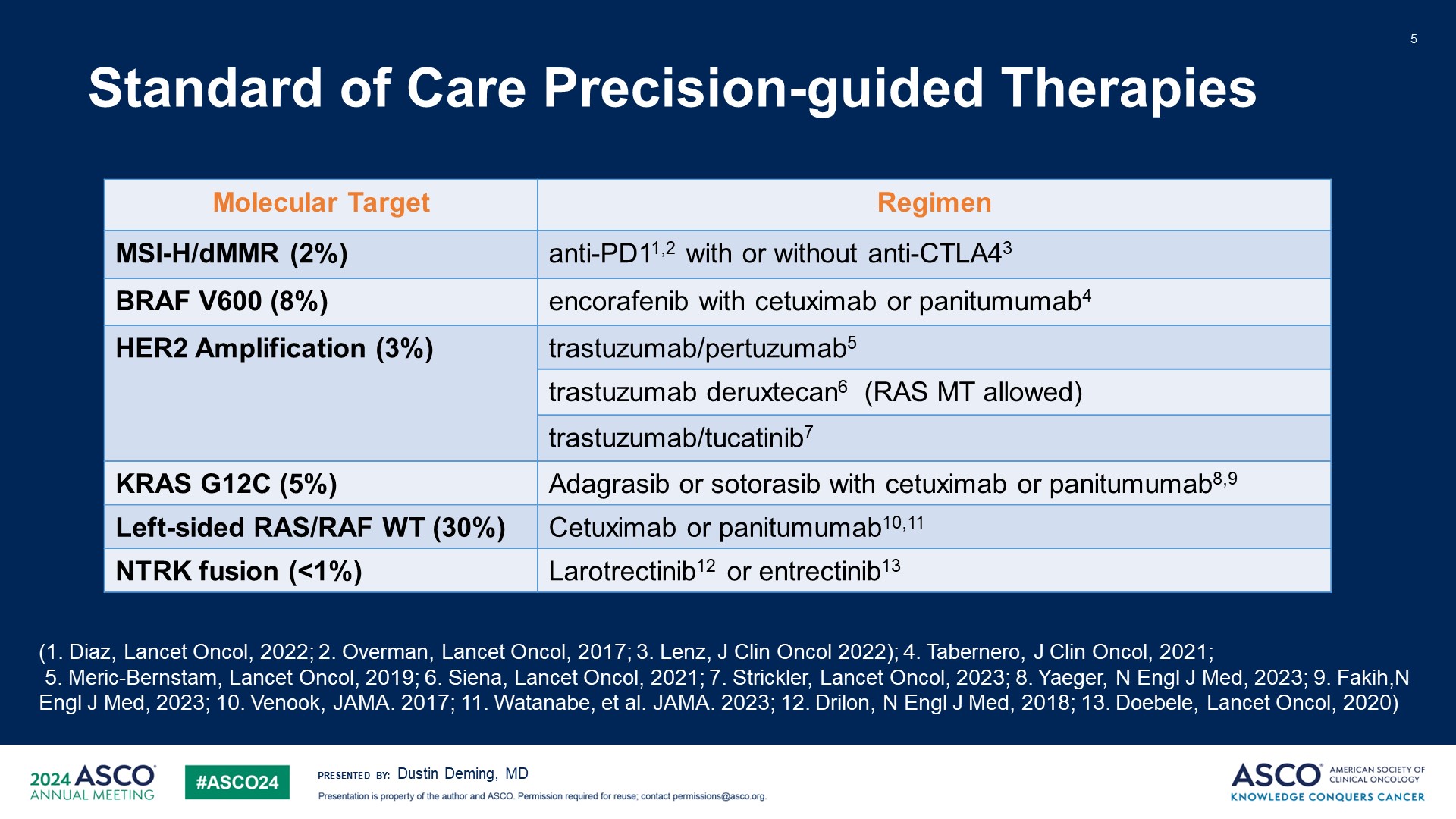 Standard of Care Precision-guided Therapies
Content of this presentation is the property of the author, licensed by ASCO. Permission required for reuse.
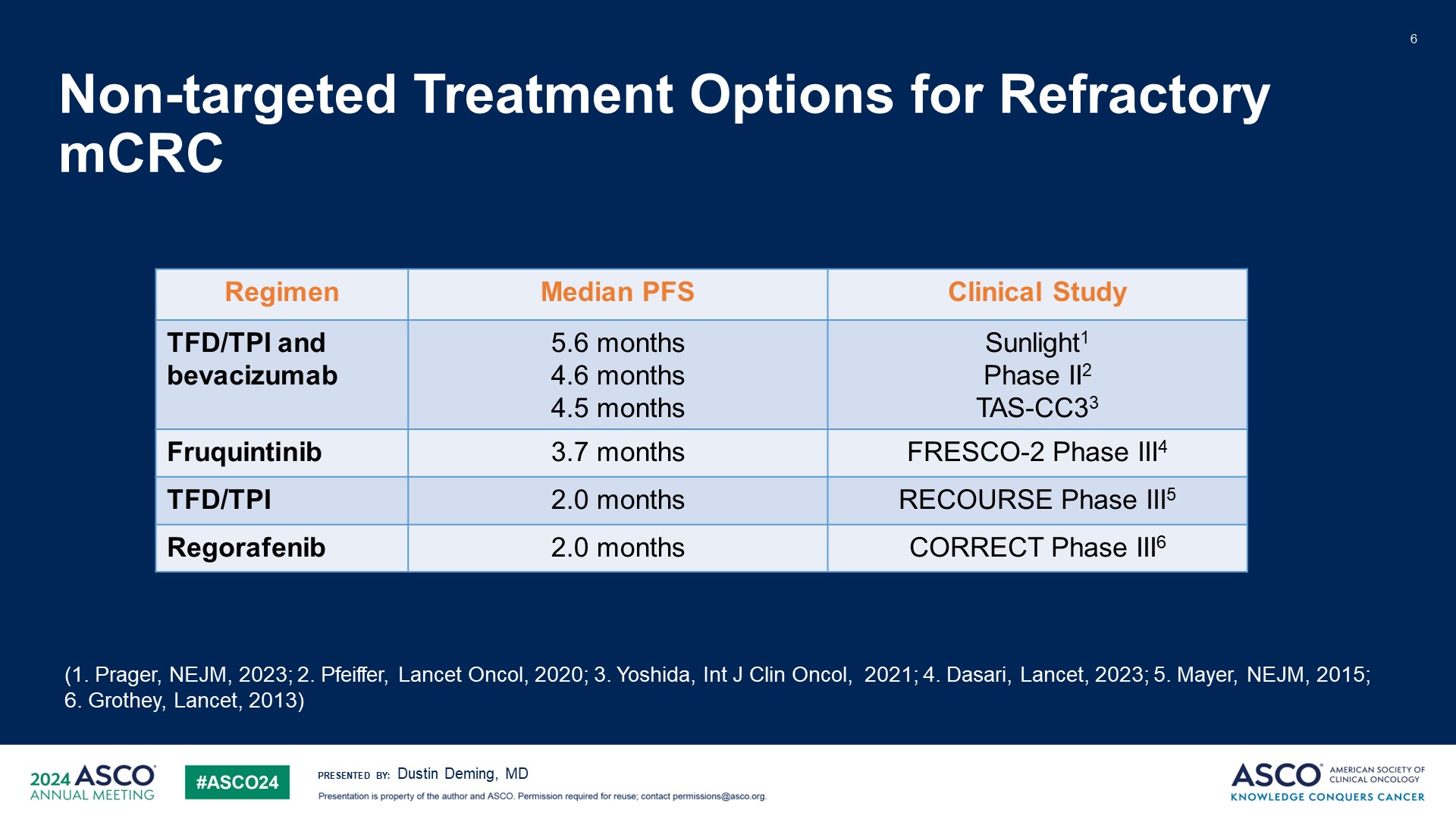 Non-targeted Treatment Options for Refractory mCRC
Content of this presentation is the property of the author, licensed by ASCO. Permission required for reuse.
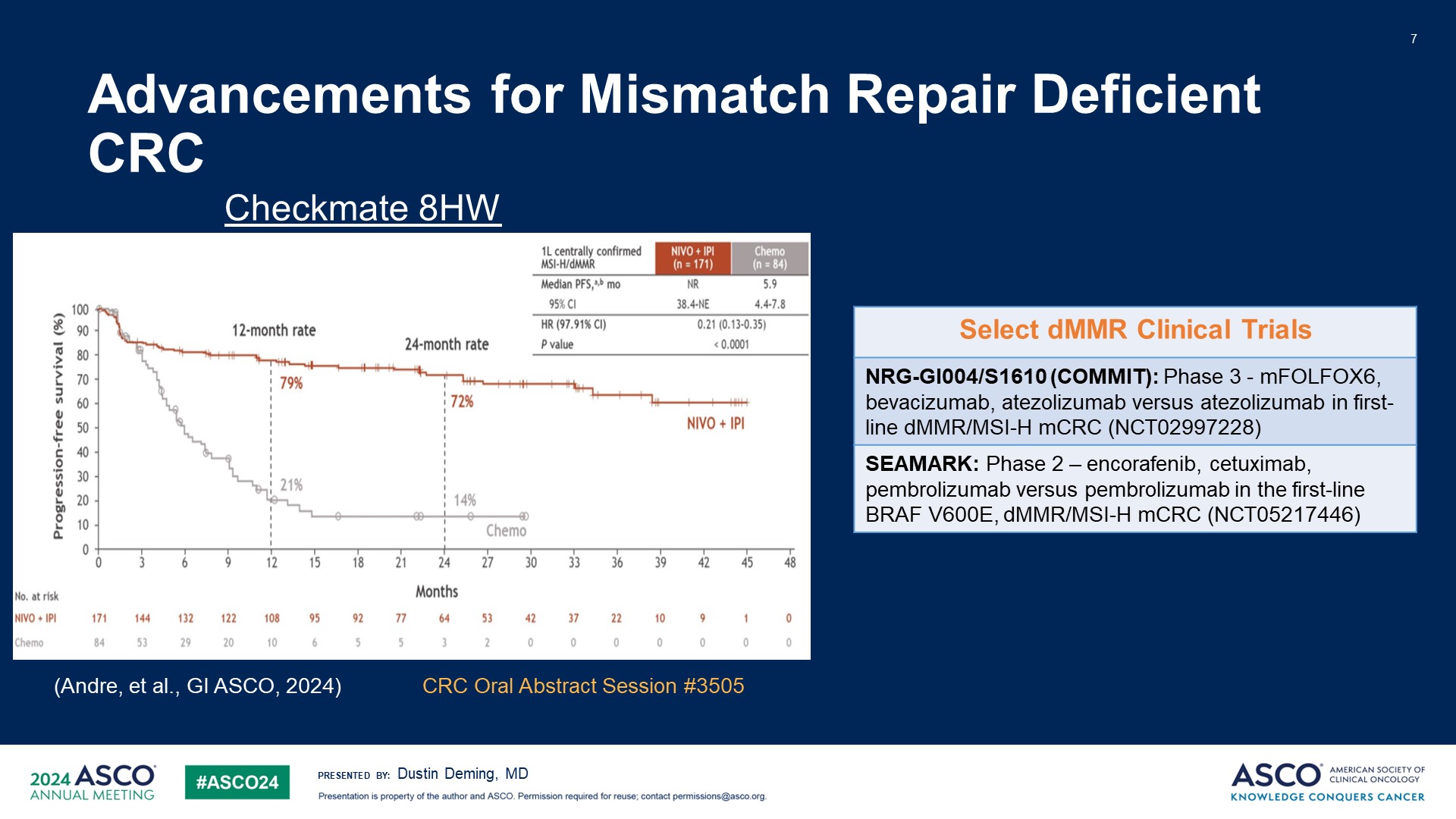 Advancements for Mismatch Repair Deficient CRC
Content of this presentation is the property of the author, licensed by ASCO. Permission required for reuse.
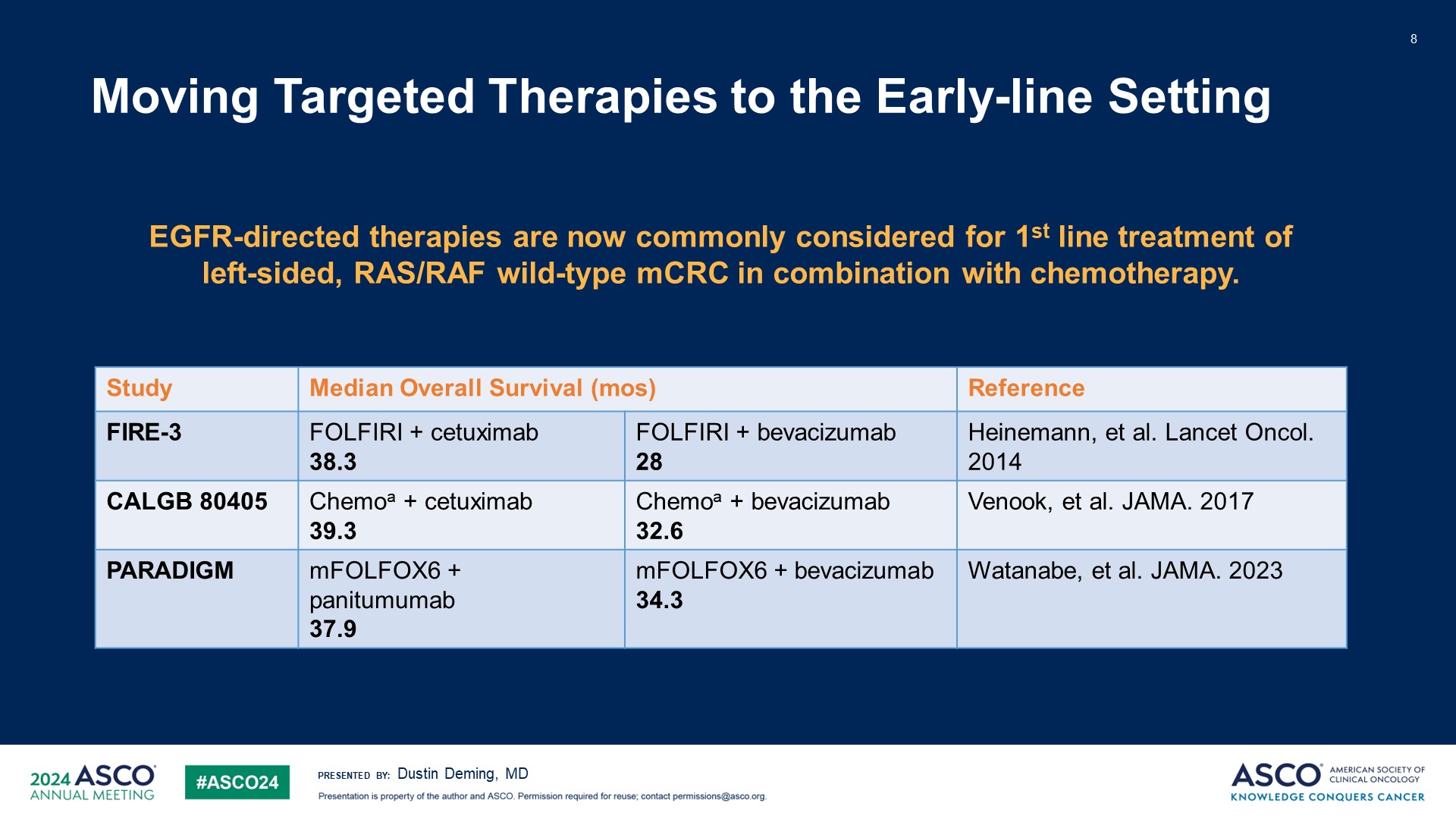 Moving Targeted Therapies to the Early-line Setting
Content of this presentation is the property of the author, licensed by ASCO. Permission required for reuse.
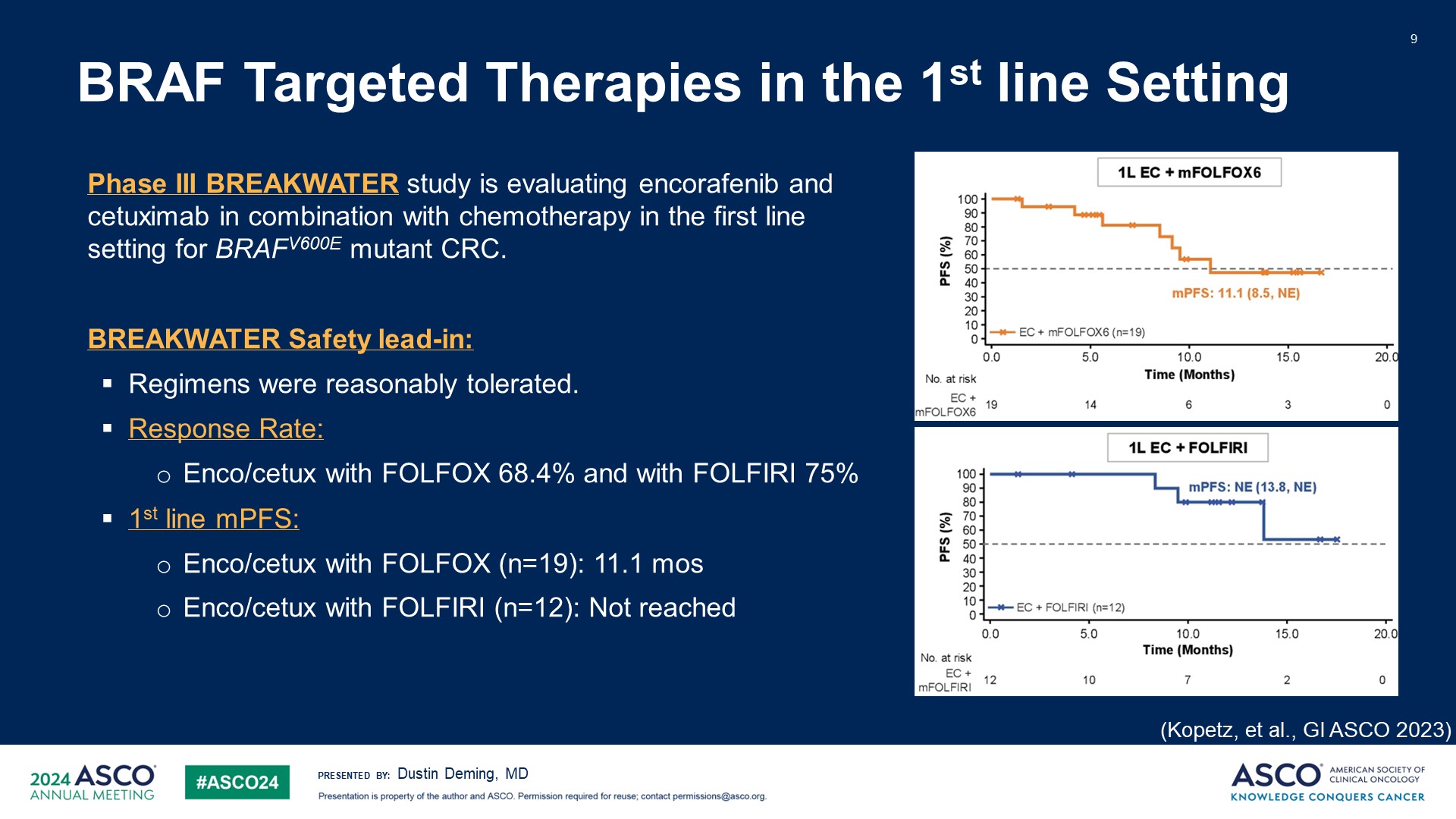 BRAF Targeted Therapies in the 1st line Setting
Content of this presentation is the property of the author, licensed by ASCO. Permission required for reuse.
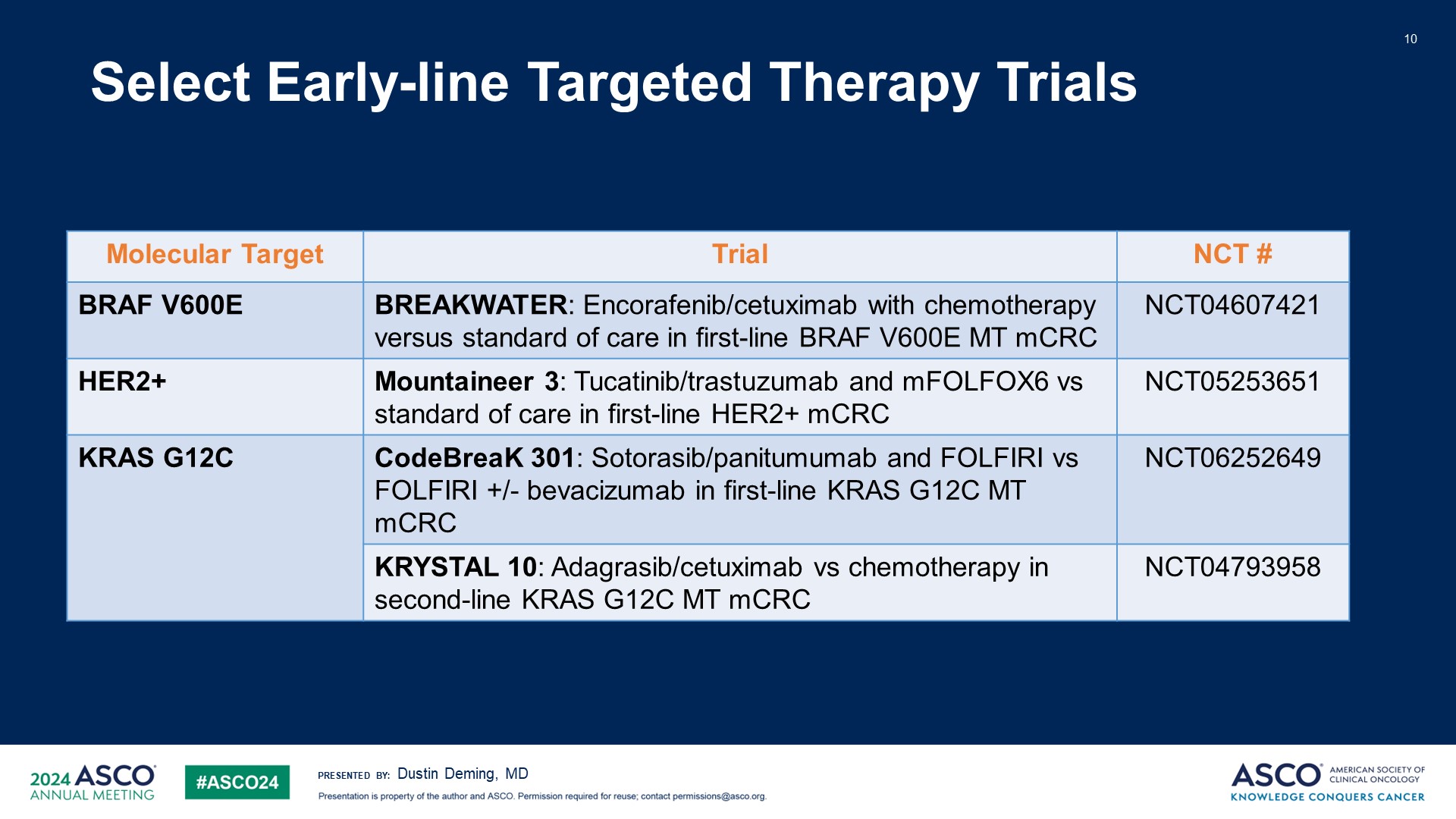 Select Early-line Targeted Therapy Trials
Content of this presentation is the property of the author, licensed by ASCO. Permission required for reuse.
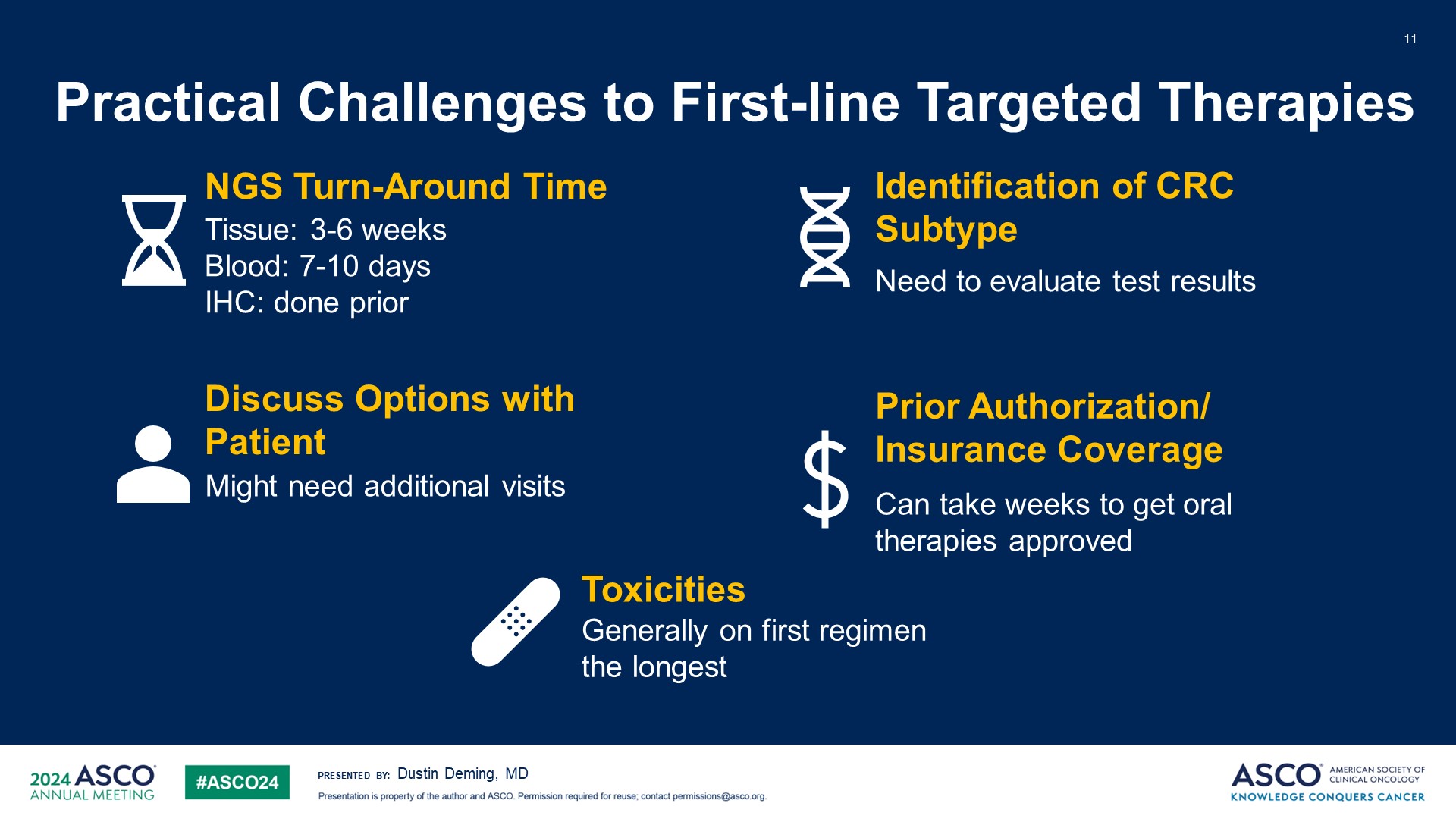 Practical Challenges to First-line Targeted Therapies
Content of this presentation is the property of the author, licensed by ASCO. Permission required for reuse.
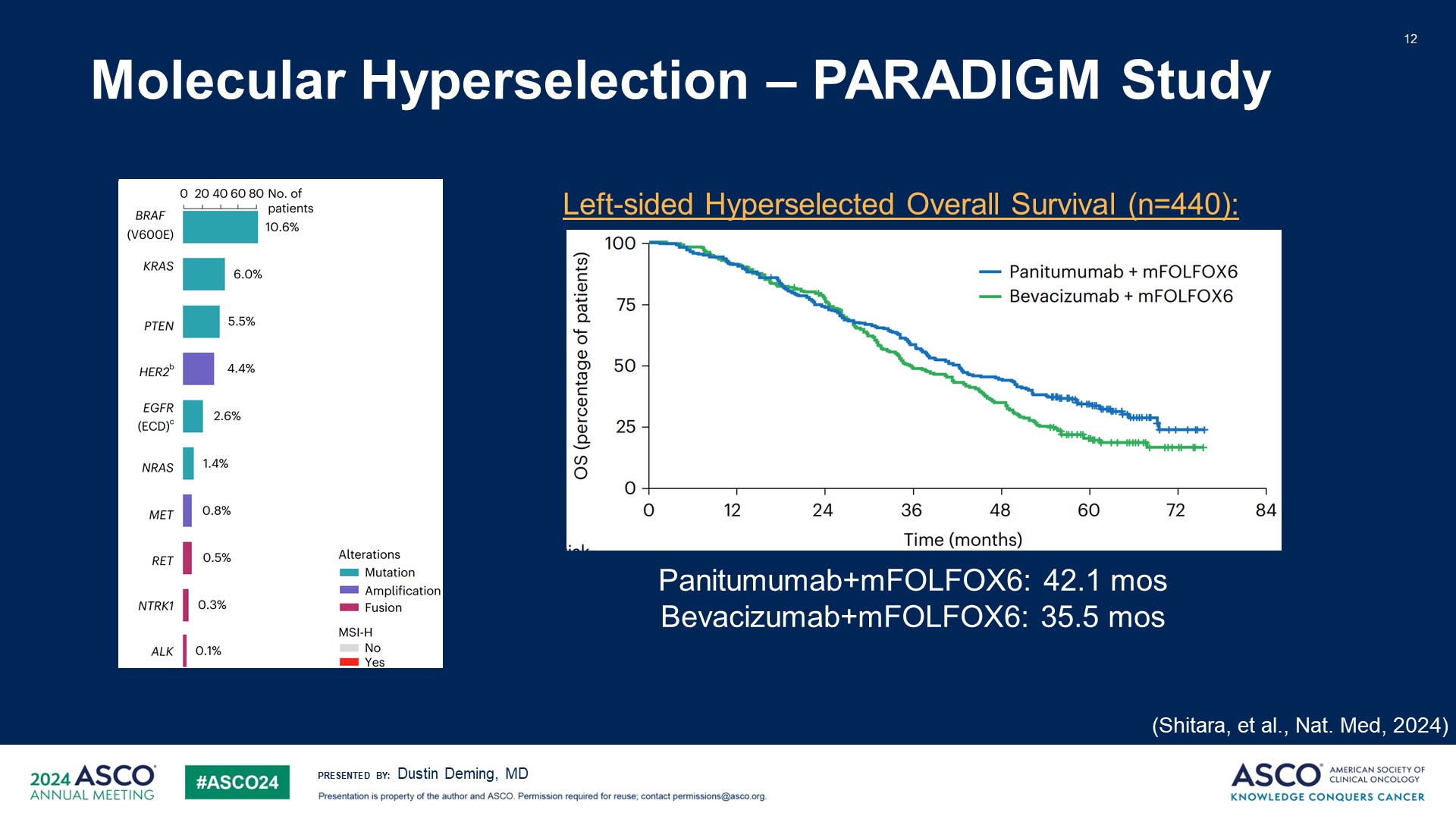 Molecular Hyperselection – PARADIGM Study
Content of this presentation is the property of the author, licensed by ASCO. Permission required for reuse.
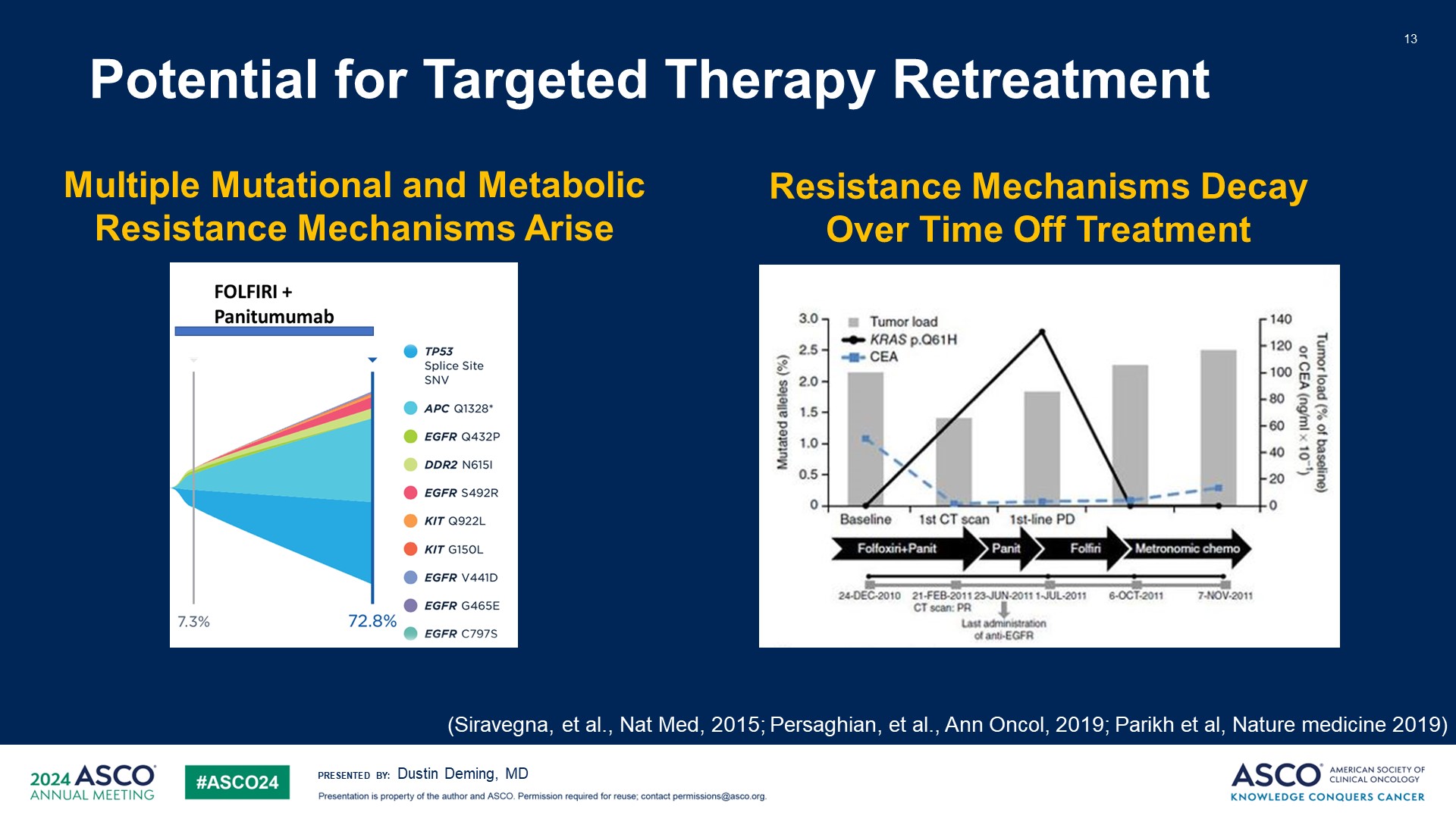 Potential for Targeted Therapy Retreatment
Content of this presentation is the property of the author, licensed by ASCO. Permission required for reuse.
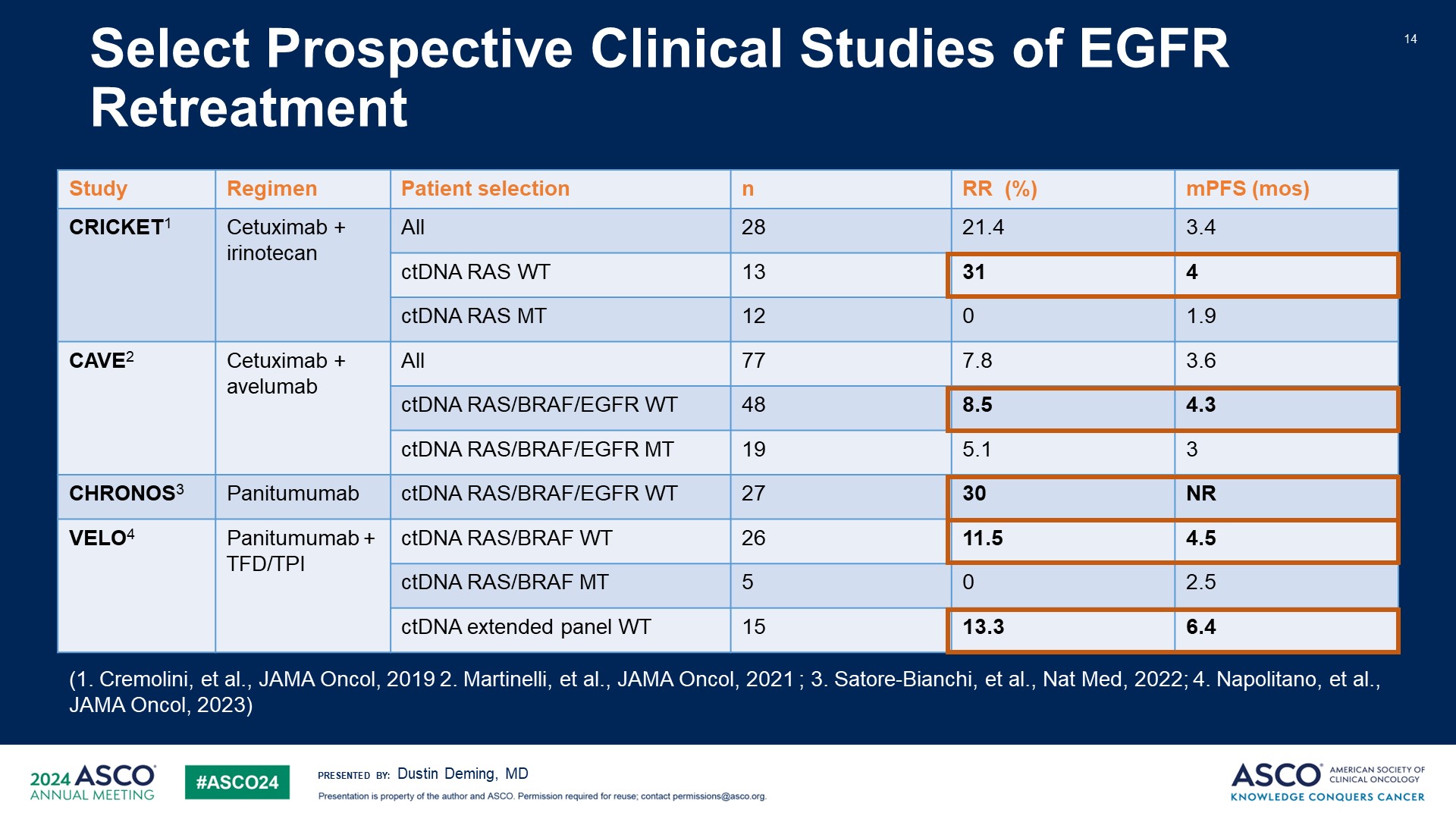 Select Prospective Clinical Studies of EGFR Retreatment
Content of this presentation is the property of the author, licensed by ASCO. Permission required for reuse.
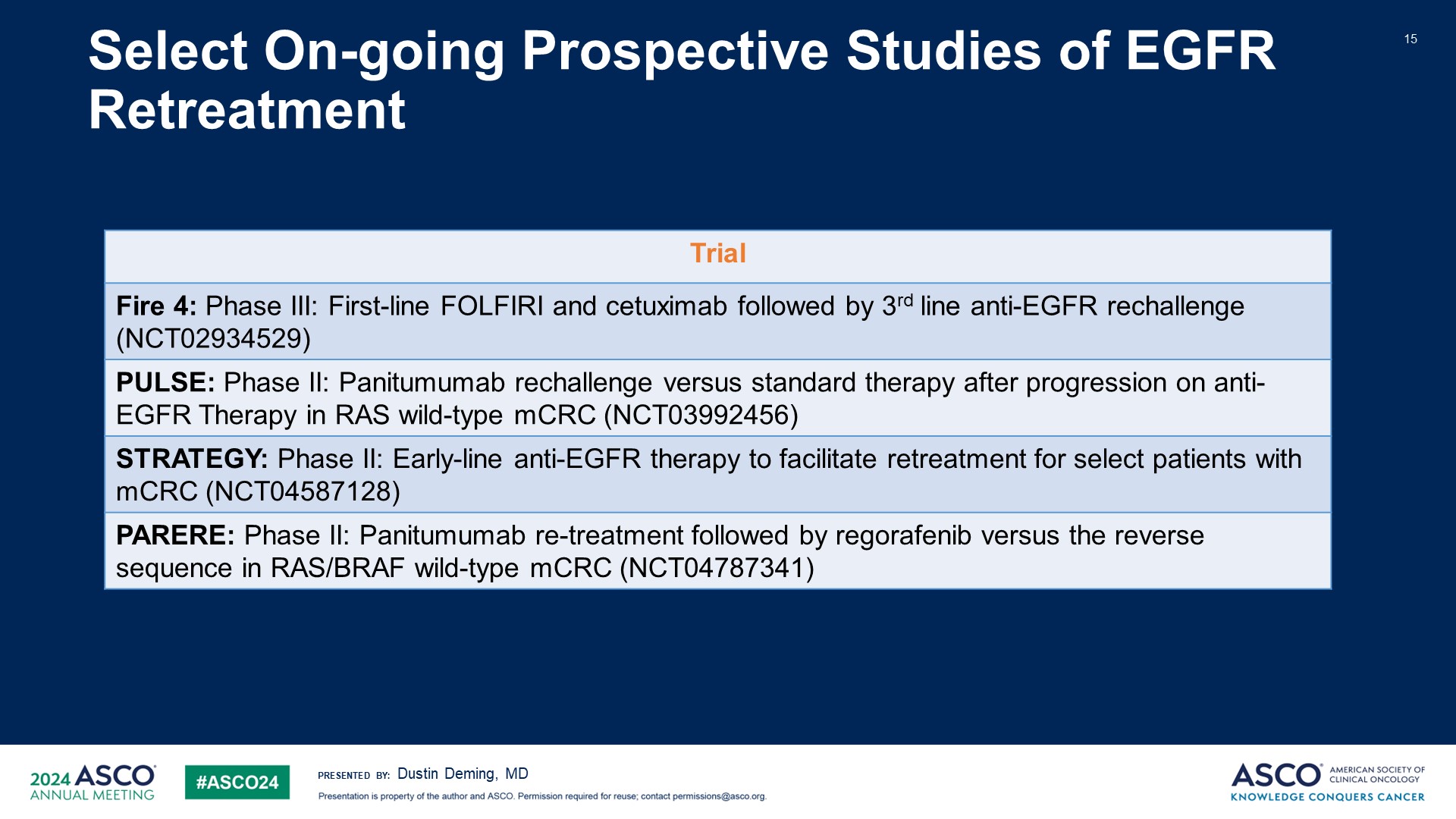 Select On-going Prospective Studies of EGFR Retreatment
Content of this presentation is the property of the author, licensed by ASCO. Permission required for reuse.
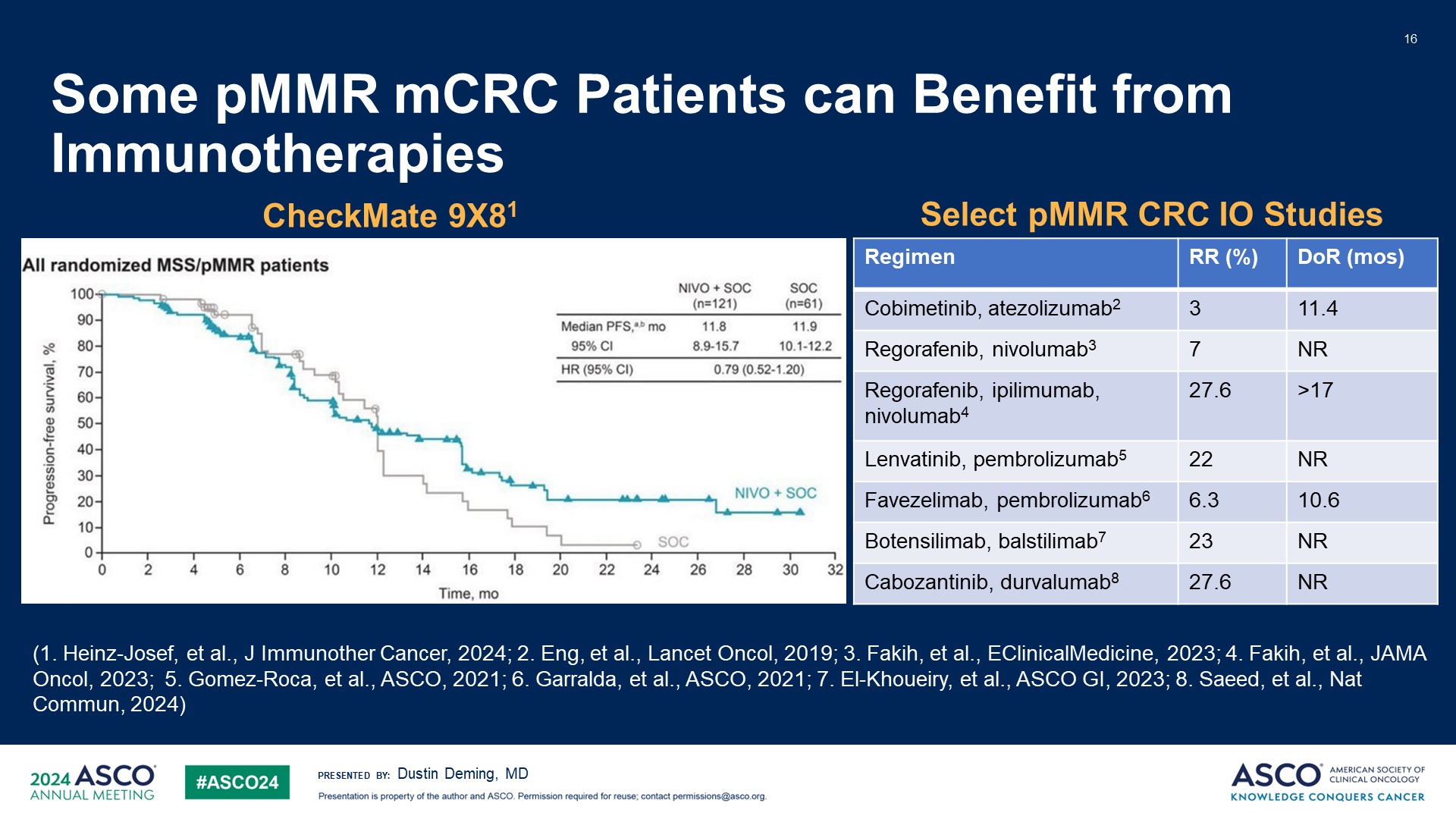 Some pMMR mCRC Patients can Benefit from Immunotherapies
Content of this presentation is the property of the author, licensed by ASCO. Permission required for reuse.
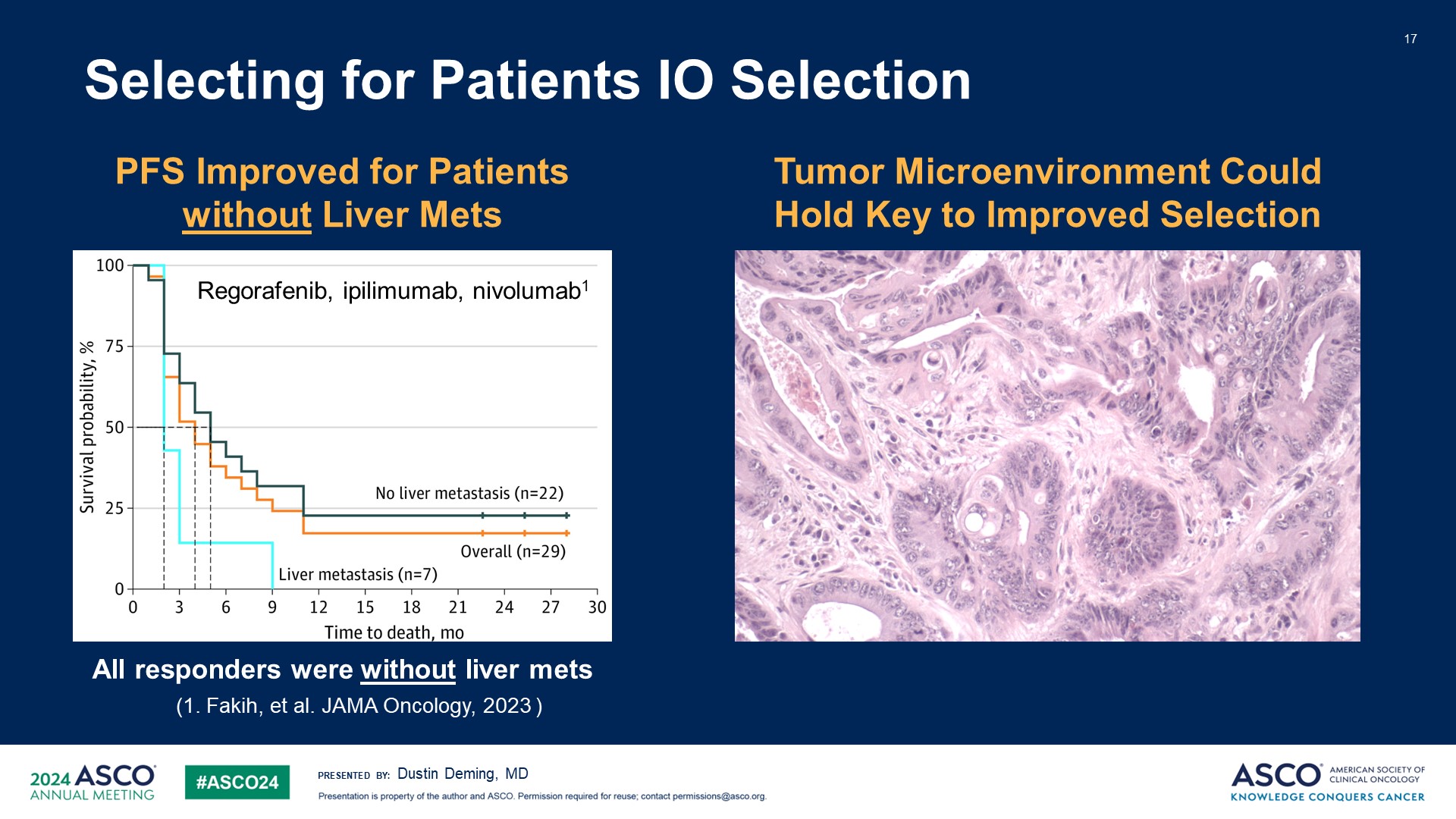 Selecting for Patients IO Selection
Content of this presentation is the property of the author, licensed by ASCO. Permission required for reuse.
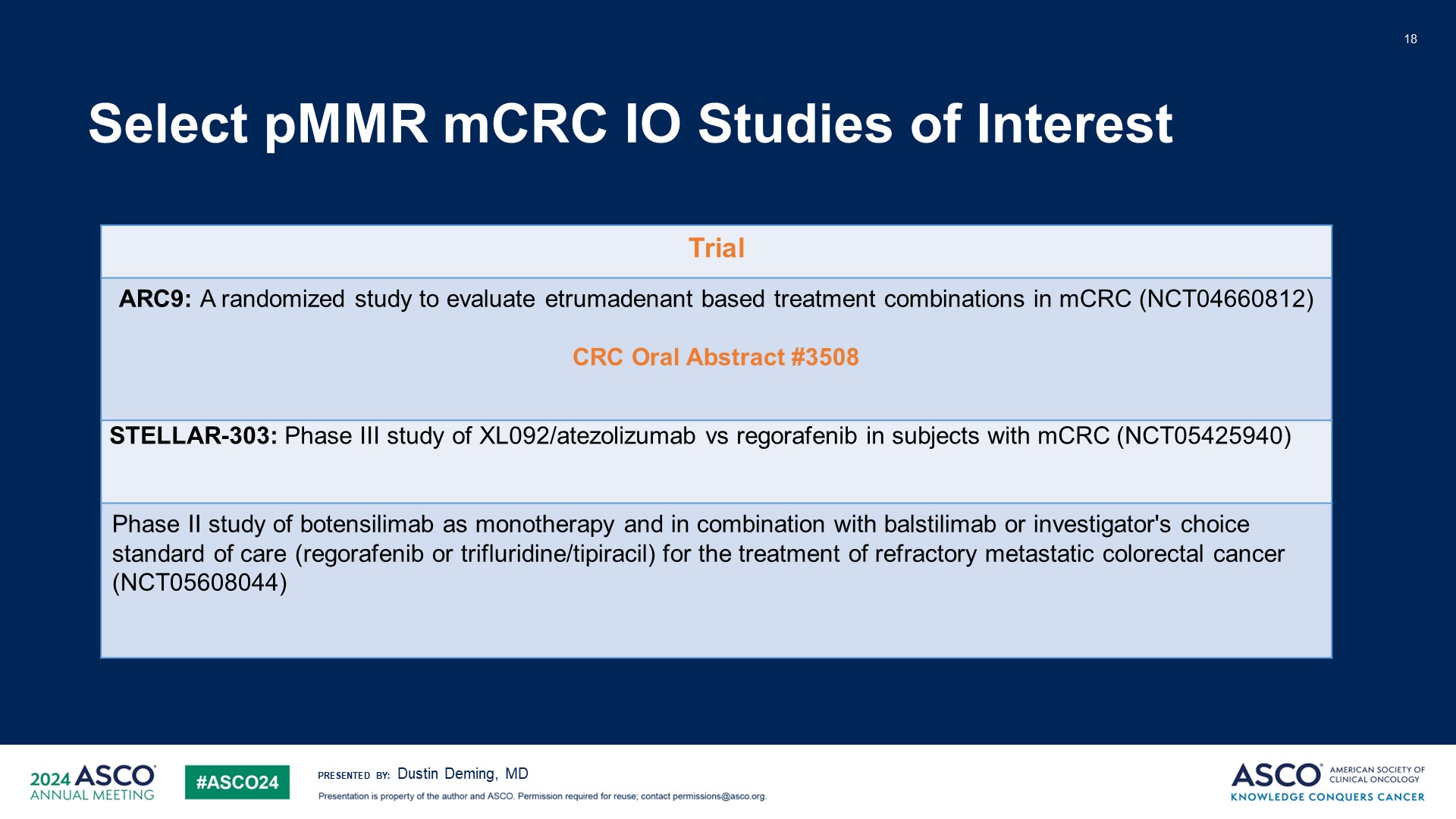 Select pMMR mCRC IO Studies of Interest
Content of this presentation is the property of the author, licensed by ASCO. Permission required for reuse.
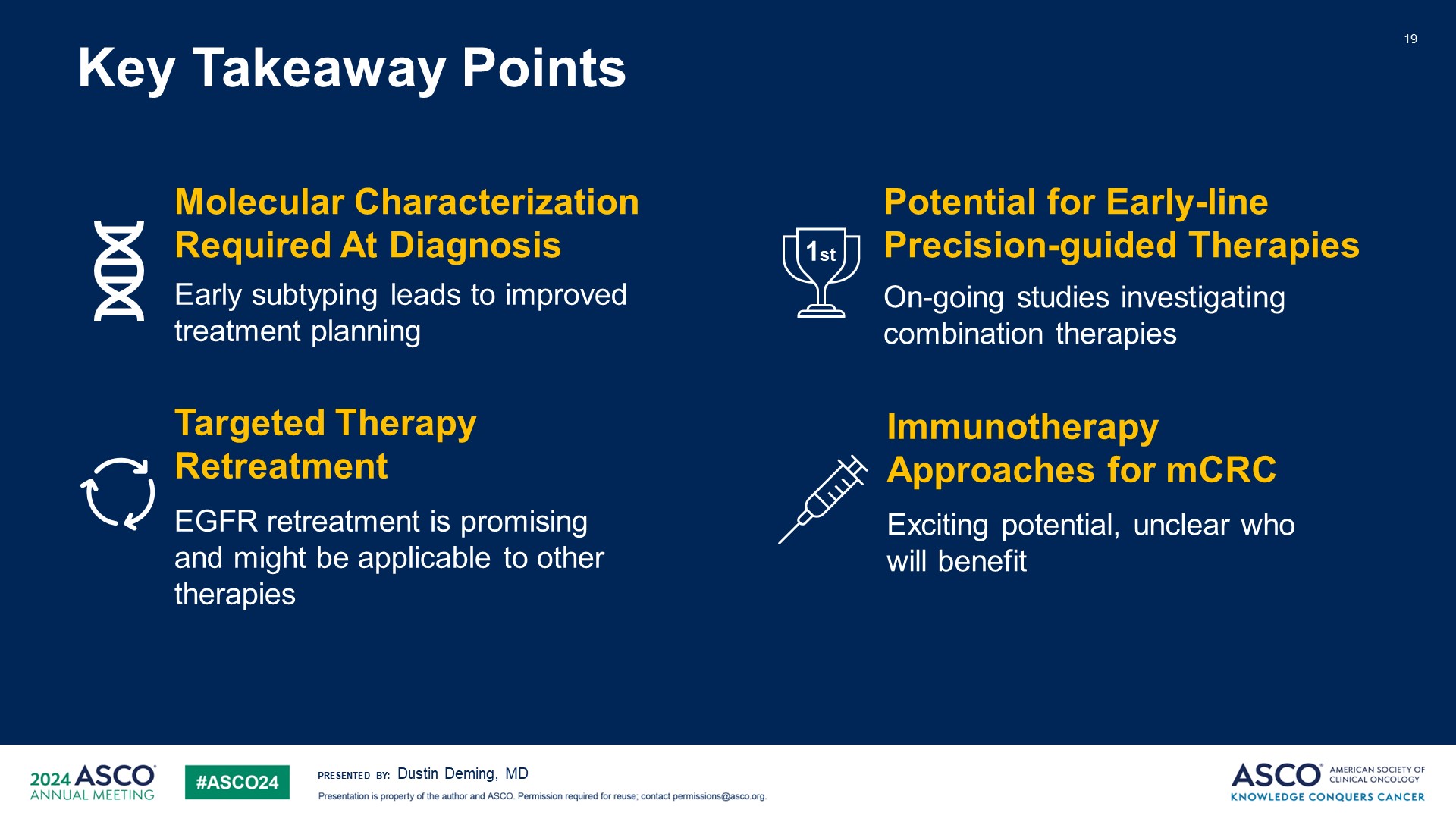 Key Takeaway Points
Content of this presentation is the property of the author, licensed by ASCO. Permission required for reuse.
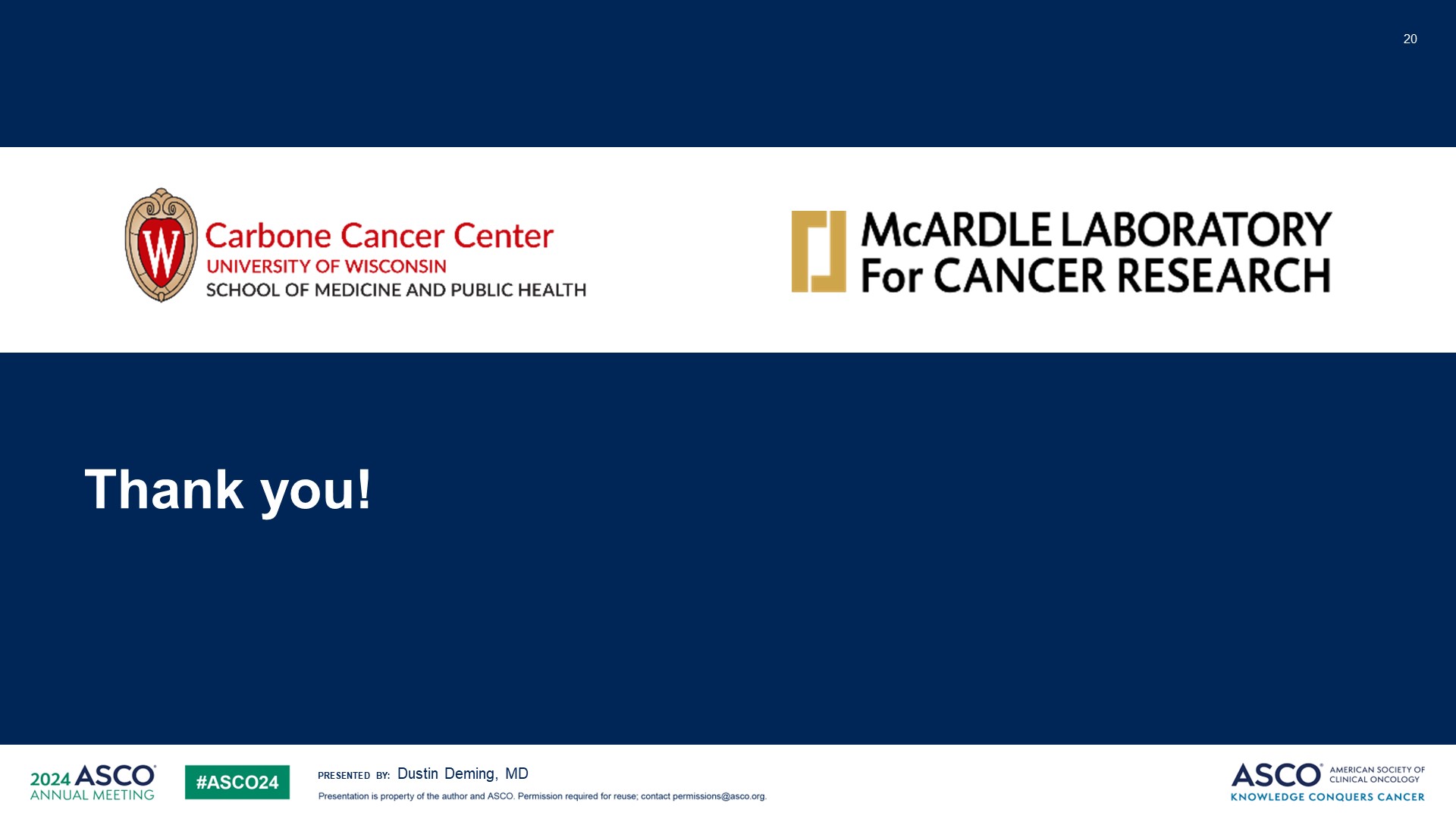 Thank you!
Content of this presentation is the property of the author, licensed by ASCO. Permission required for reuse.